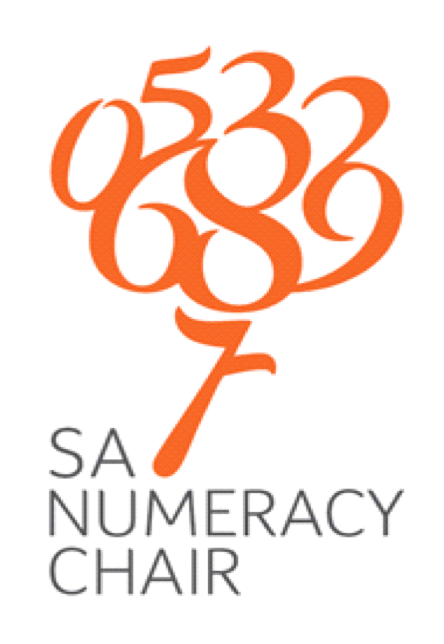 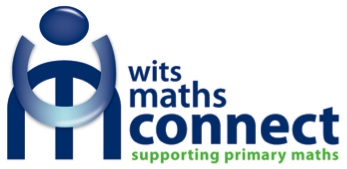 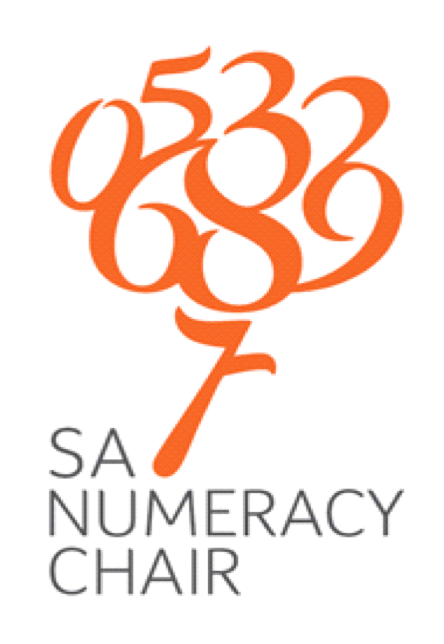 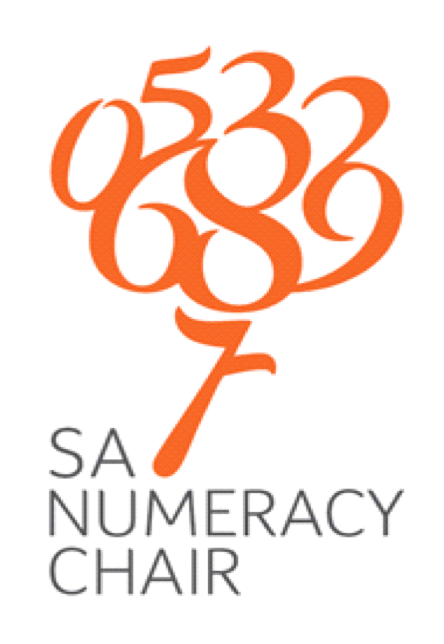 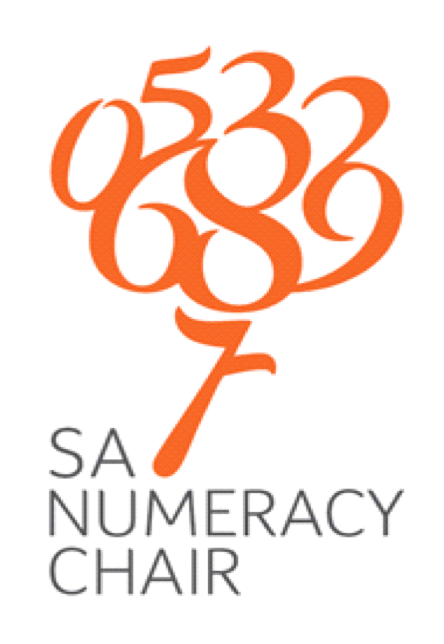 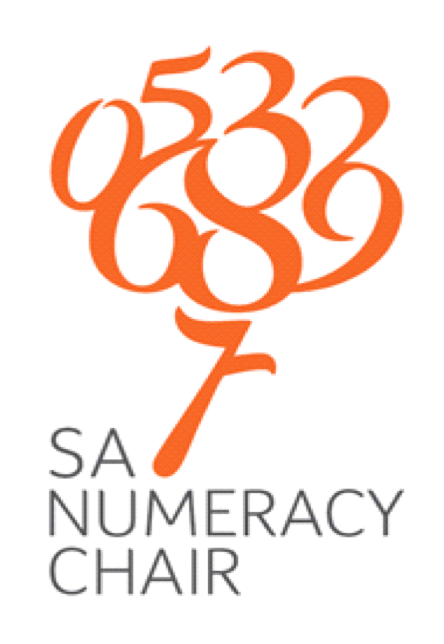 G3 Diagnostic Assessment: Outcomes of Scaling UpSA Numeracy Chairs & DBE collaborationwith AMESA, SAARMSTE, OLICO YOUTH (NGO), PROVINCE Reps & PROFESSORS MIKE ASKEW & BOB WRIGHT Stellenbosch UNIversity, 4 July 2019
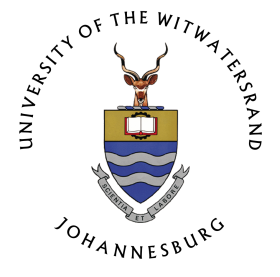 Hamsa Venkat (with Mellony Graven & Mark Chetty)
Concerns with primary learners’ number skills
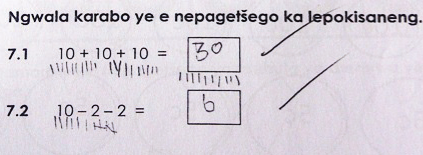 Limited evidence of work with mental recall of a bank of basic facts, and of development and application of this recall in problem-solving
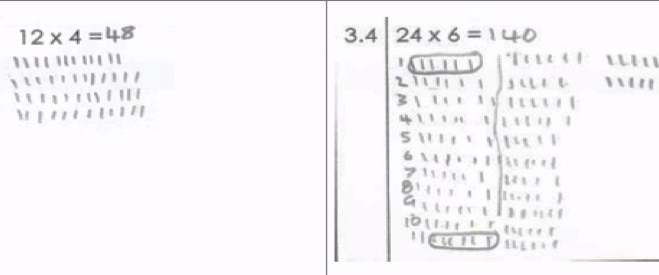 Limited evidence of work with mental recall of a bank of basic facts
Current FP curriculum & assessment
FP CAPS curriculum specification does include attention to key clusters of fluent recall skills, and problems that can be efficiently and flexibly understood and solved with good number sense
BUT
ANAs and Common Assessment largely did not/do not assess for these kinds of number skills in marking for the correct answer only
KEY NUMBER SKILL CLUSTERS IN CAPS FP
- Bridging through 10 (16 + 7)

- Jump strategies (102 – 27)

- Re-ordering (3 + 78; 19 + 27 + 21)

- Relationship between + and – (13 + __ = 81)

- Compensation  (54 – 9)

- Doubling and Halving (26 + 26 ; 76 divided by 2)

All of these strategies rest on known or rapidly recalled facts, mostly set in the 1-20 number range
[Speaker Notes: Currently, assessment does not test for either rapid recall or for strategic, rather than procedural, calculation]
ITEM CATEGORIESResearch-based with multi-organizational consensus
Diagnostic Assessment format
3 week test-teach-test format focused on a particular cluster (e.g. Bridging though 10), including Rapid Recall, Strategic Calculating and Strategic Thinking items.
Time-limited test
Teacher guidance & materials for interim activities related to cluster for mental maths lesson section
Re-test provides feedback on learning, and hence, success of teaching
3 clusters/term; all 6 clusters revisited in Terms 3/4
Rapid recall items
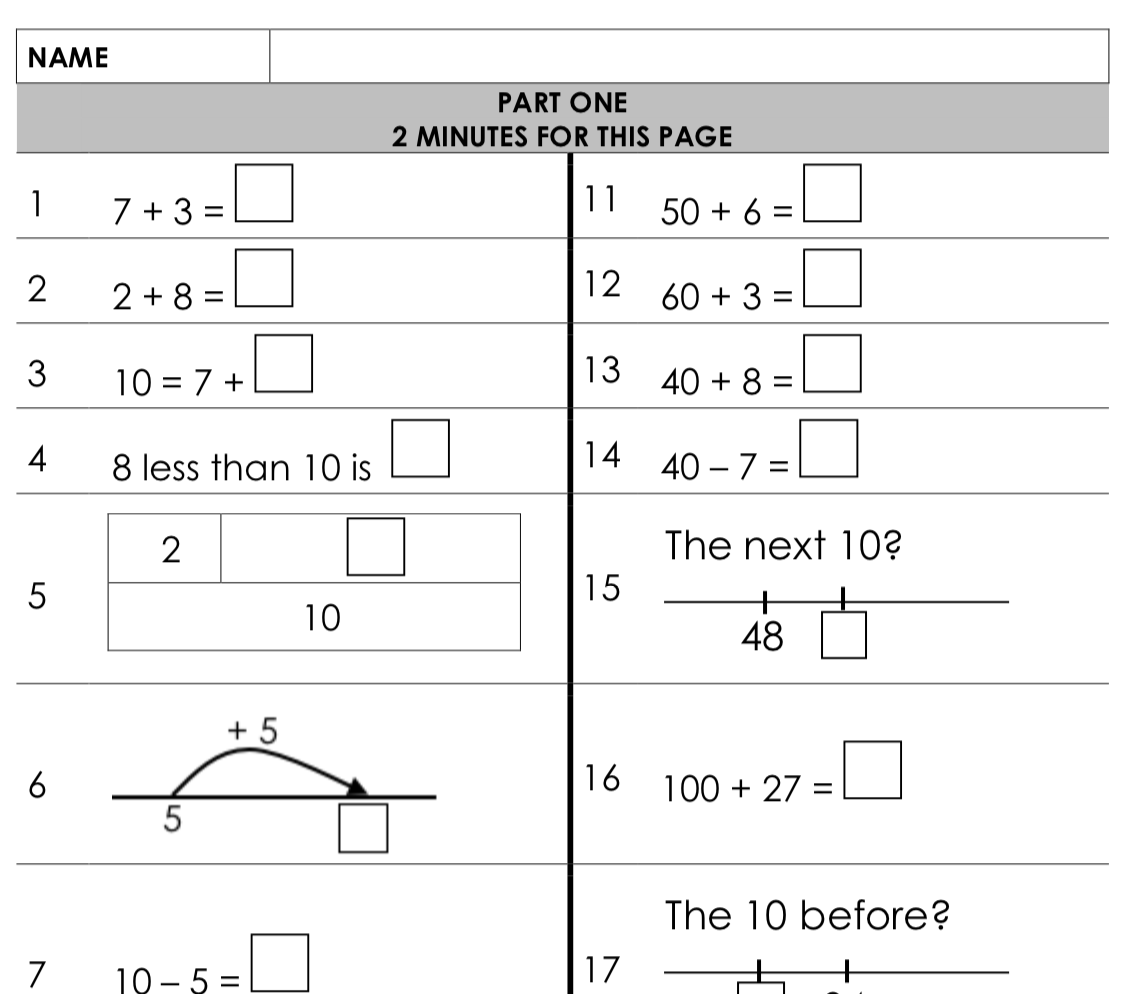 Focus on underlying skills.
Variations and connections as key design principles
Strategic calculating
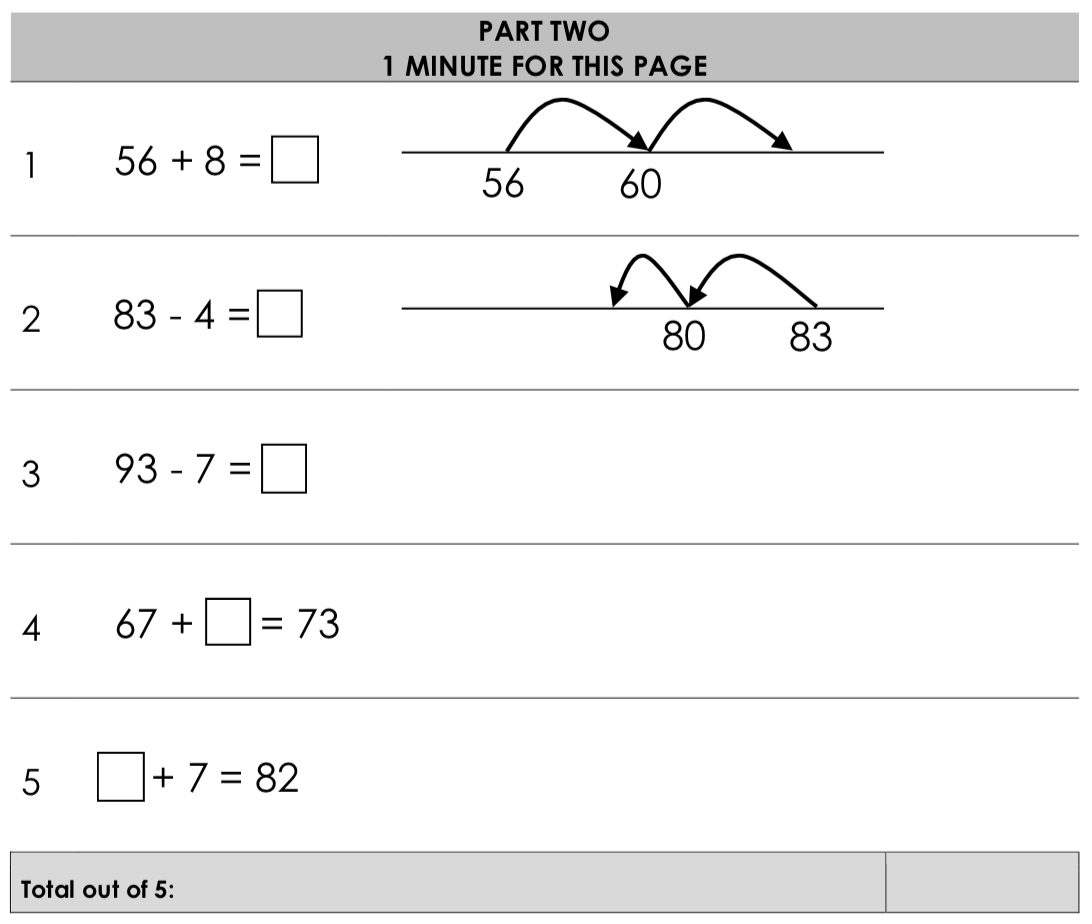 Strategic thinking
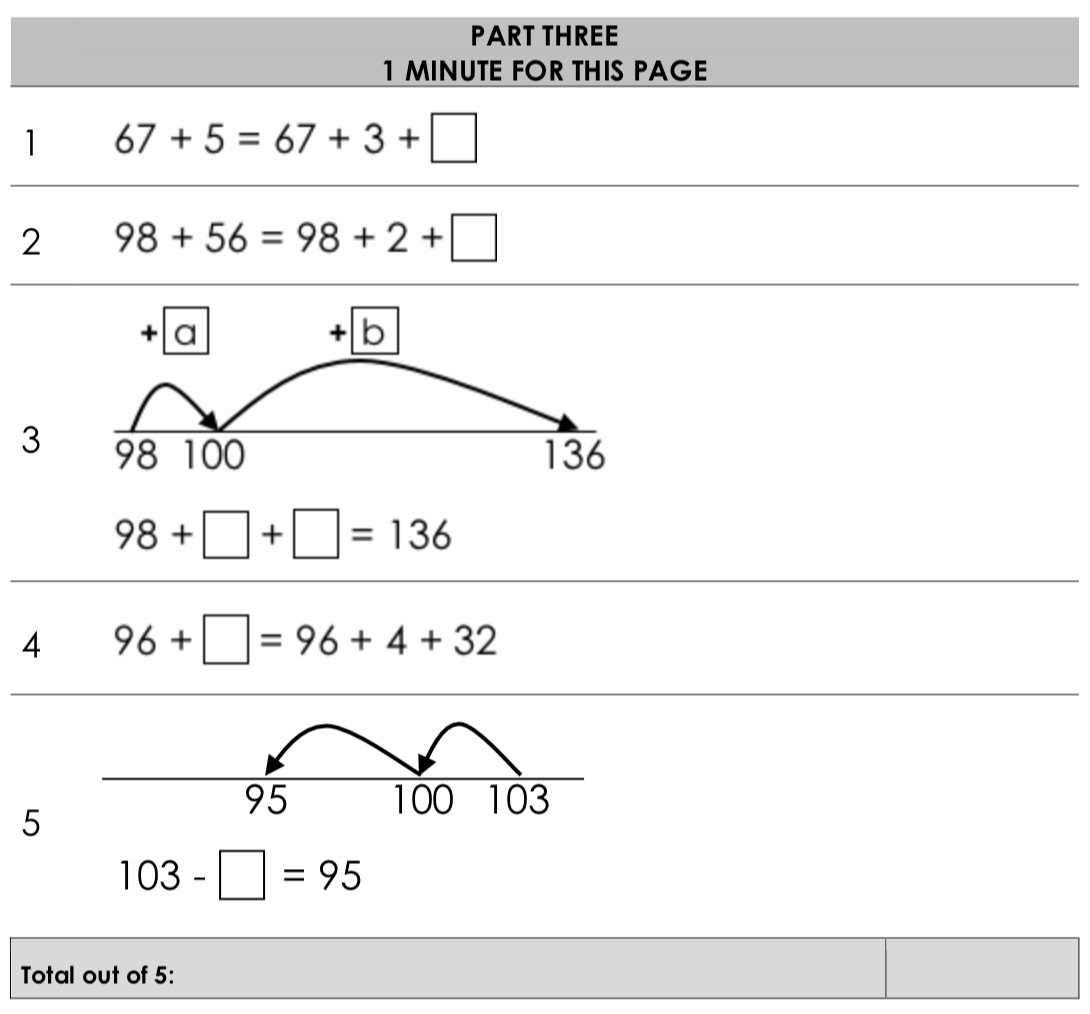 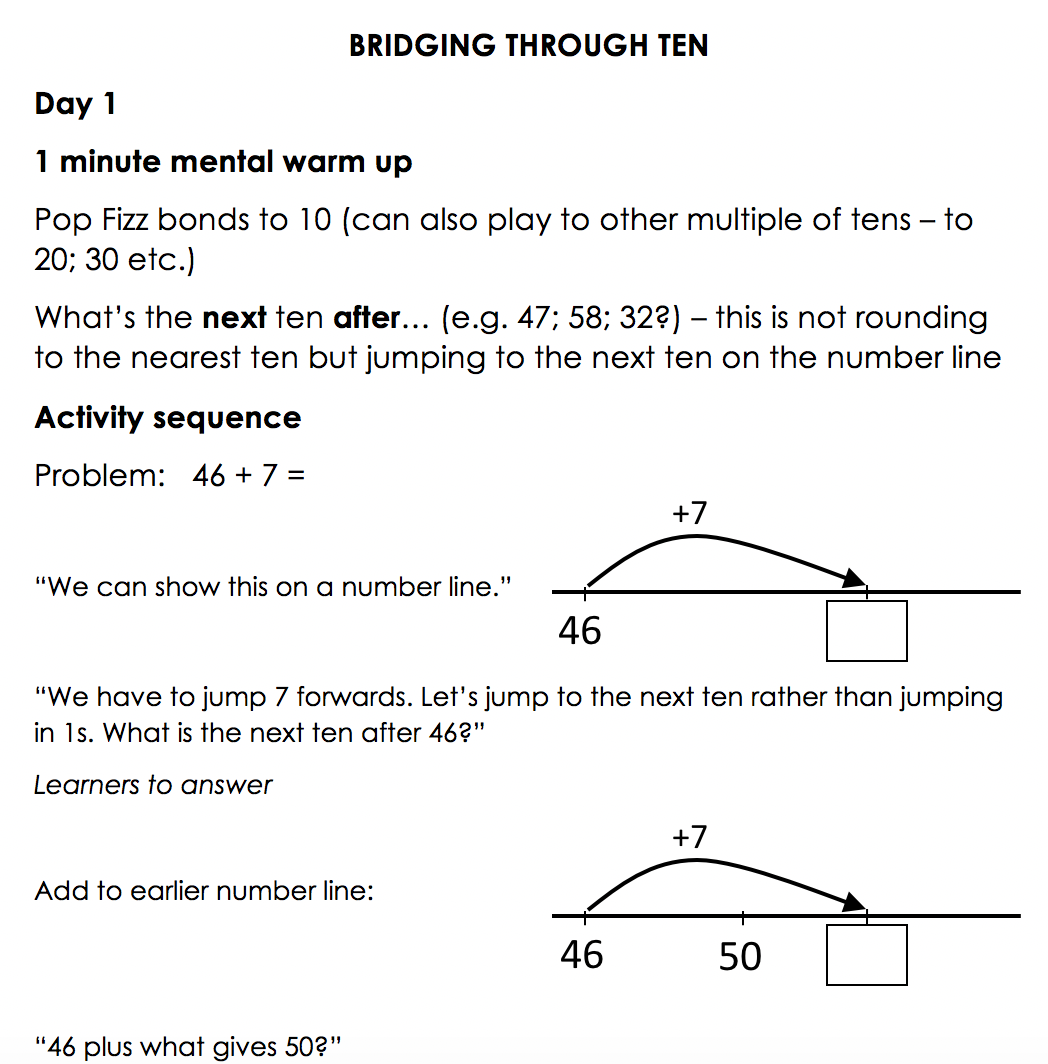 Intervention starters booklet
Initial feasibility trials in Gauteng & EC, 2017
Chair teams administering & marking tests, worked directly with teacher on training for intervention starter activities
Gauteng, 2 schools, Q1 and Q5, n = 134 learners

   Pre-test mean: 45% 		Post-test mean: 60%
EC, 1 school, Q3, n = 65 learners

   Pre-test mean: 30% 		Post-test mean: 47%
Evidence of model & materials with potential to work
…. at broader scale?
DBE National trial, 2019
Three provinces (NW, Gauteng & EC), two districts in each province, 9 cross quintile schools in each district

Half-day training session for FP SAs on supporting teacher work with intervention materials, & with district staff administering, marking and capturing pre- and post-test responses

Marks-data and scripts collected, checked for marking accuracy
National sample
Total N=1889 matched learners across 54 schools in 3 provinces
Outcomes - overall
17% point increase overall from pre- to post-test

Gain patterns in line with initial trials: largest gain is in the rapid recall section (21% point gain), Strategic Thinking (13,6% point gain) and Strategic Calculating (3.7% point gain)
Possible for model/materials to be disseminated via FP Subject Advisers in ways that support learning gains

Strategic thinking and strategic calculating outcomes
Outcomes by quintile
Higher gain in Quintile 4/5 schools than in the other quintile bands 
but
Improvements in performance across all categories for all quintiles
Reflections
Results, once again, suggest potential for further scaling
Point to areas for work in ‘revisting’ skill clusters in second half of G3
Working with personnel ‘in the system’ and curriculum in the system to produce gains
Materials developed from a research base in mathematics, with consensus sought and worked for
Intervention researched for strengths and weaknesses
From proof of possibility to proof of probability
Cheap; government-district-university collaboration; less large scale experiment, more capacitating for scale.